令和3年度　公民連携の1年間の取組み効果
令和4年3月　大阪府
【資料】
公民連携の1年間の取組み
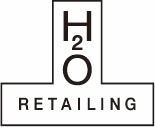 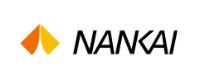 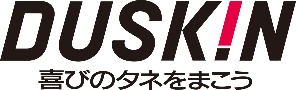 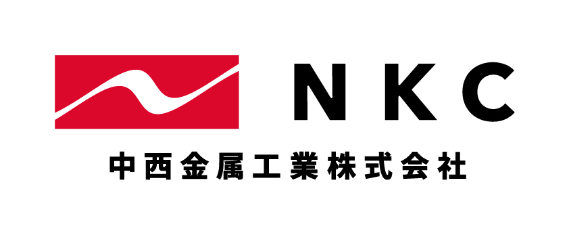 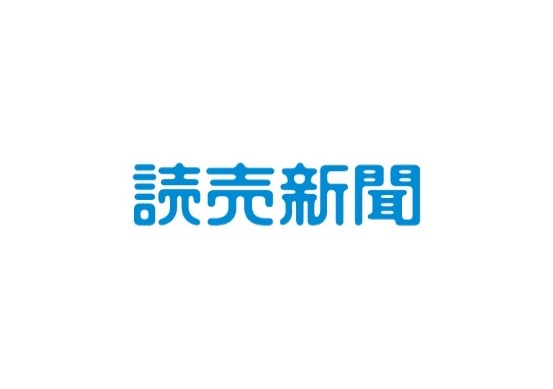 ※包括連携協定締結企業・大学（69社4大学）及び公民戦略連携デスクのネットワーク企業との連携を対象
直接的効果額として試算した取組み
下記の合計 3億1,700万円
企業からの協賛・寄附等
　　　　　　　　　　【1億6,200万円】
会場の提供やイベント企画等
　　　　　　　　　　　　　【7,400万円】
企業のもつネットワークや広報媒体を 
 活用した府政のPR　  
　　　　　　　　　　　　　　【8,100万円】
プロジェクト分析スライド 3
■ワクチン接種推進キャンペーンや困難・課題
　 を抱える女性に対する支援事業等、
　 府事業への商品等の提供※1
■学生向け業界研究イベント、企業向け
　 セミナー等、イベントの共催※1
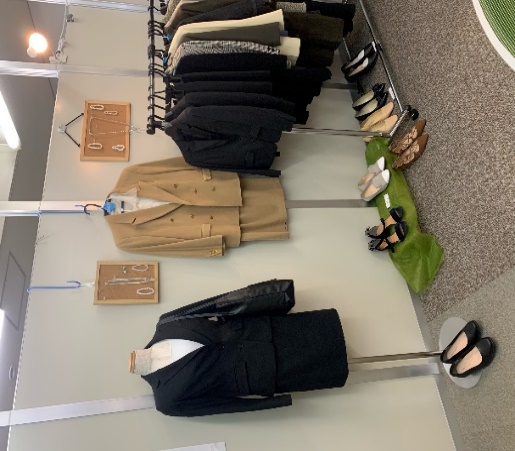 （左）
※1 女性支援事業への
商品提供
■傘のシェアリングサービスの無料お試し
　 キャンペーンの実施
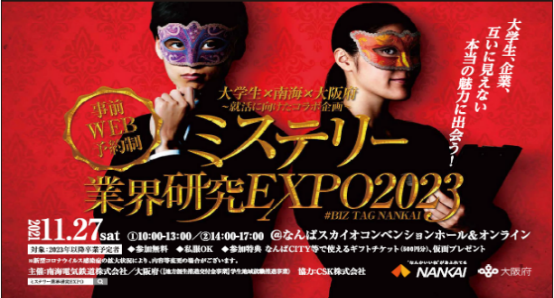 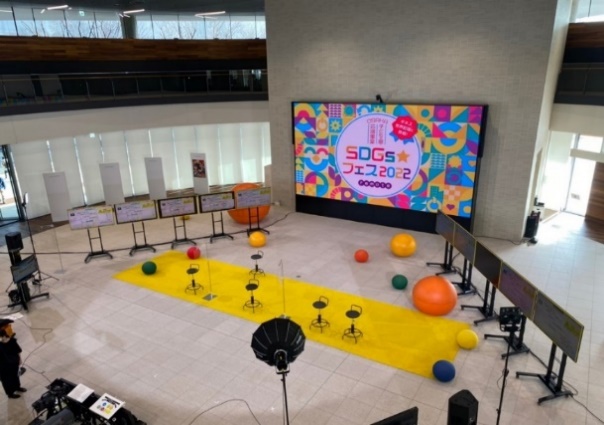 （左）
※1 学生向け業界
研究イベントの共催
■府主催・共催事業への協賛※2
■新型コロナウイルス感染対策の啓発等、
　 企業の持つサイネージや広報誌、アプリ等を
　 活用した府政のPR※1
■地方創生フェスタ（Web通販）での
 　大阪産（もん）の販売
■子ども輝く未来基金等、府の基金への寄附
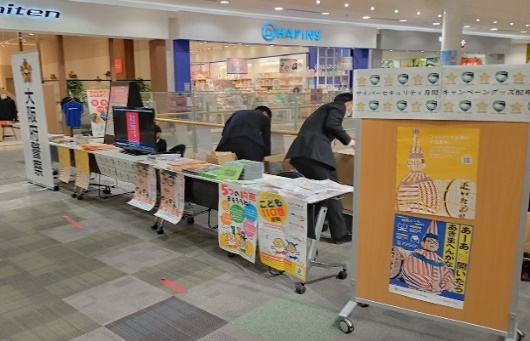 等
（右）
※2 事業への協賛
■子ども向け動物愛護教育プログラムの作成
■タイアップポスターやチラシ、冊子等の制作・
　 配布※2
（右）
※2 イベント開催の会場提供
■府主催・共催事業への会場提供※2    等
■店舗でのPOP掲示による府政のPR
■インターネットTV（大阪府TV）やSNS、　
　 ニュースメディア等を活用した府政のPR　　　　　
　　　　　　　　　　　　　　　　　　　　　　　　等
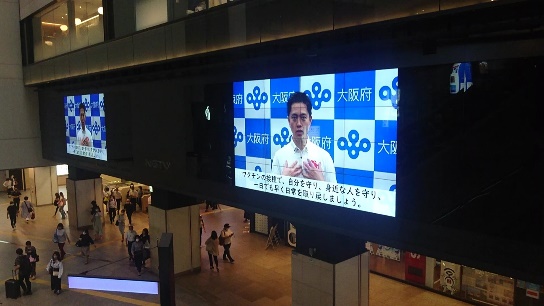 (左)
※1 サイネージ放映
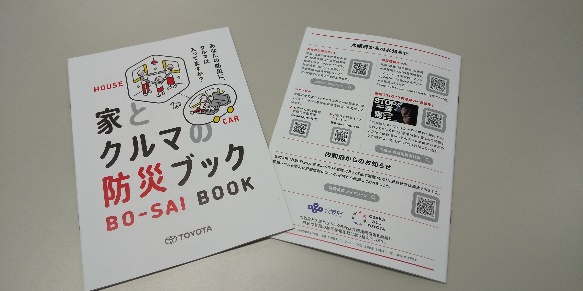 ＜連携企業＞
あいおいニッセイ同和損保/アカカベ/アサヒビール/アース製薬/
アストラゼネカ/ALLIGATOR JAPAN /イオン/イケア・ジャパン/
池田泉州銀行/ECC /いずみ市民生協/エイチ・ツー・オー 
リテイリング/江崎グリコ/F.C.大阪/大阪信用金庫/尾崎スイミング
スクール/大塚製薬/カゴメ/キリンビール/キリンビバレッジ/九電工/
グンゼ/ KDDI /小林製薬/コンピューターマネージメント/サムティ/
山陽製紙/三和シヤッター工業/スギ薬局/住友生命/積水ハウス/
ソフトバンク/損保ジャパン/第一生命/大同生命/ダイドードリンコ/
太陽工業/ダスキン/ Deai /中西金属工業/日産大阪販売/
日本カーペット工業/日本生命/ネスレ日本/ミズノ/明治安田生命/
不二製油/ユー・エス・ジェイ/読売新聞大阪本社/りそな銀行/
リマテックHD /ローソン/ロート製薬
(右)
※2 災害対策冊子
＜連携企業＞
アストラゼネカ/いずみ市民生協/F.C.大阪/大阪地区
トヨタ各社/大塚製薬/関西ぱど/キリン堂/キリンビール/
京阪HD/小林製薬/上新電機/セルビス/損保ジャパン/
ダイドードリンコ/ダスキン/南海電気鉄道/ハークスレイ/
三井住友海上/読売新聞大阪本社
＜連携企業＞
アストラゼネカ/イオン/いずみ市民生協/イトーヨーカドー/
エイチ・ツー・オー リテイリング/F.C.大阪/大塚製薬/カゴメ/関西大学/協和キリン/上新電機/ソフトバンク/損保ジャパン/第一生命/大和ハウス工業/ダスキン/南海電気鉄道/
日産大阪販売/日本生命/ネスレ日本/三井住友海上/ユー・エス・ジェイ/リコージャパン/りそな銀行
直接的効果額として試算できない取組み
子ども・福祉
健康・働き方改革
プロジェクト分析スライド 3
■10歳若返り事業への動画提供による啓発協力※1
■企業の専門性を活かした府立学校等でのキャリア教育支援
■SDGsの理解の促進に向けた出前授業等の実施※1
■HACCPに沿った衛生管理についてのセミナーの共催
■ワクチン接種会場の来場者に対する熱中症対策の啓発協力
■自宅でできる健康づくり「おうちで健活」サイトの掲載コンテンツ提供
■病弱特別支援学校におけるクリスマスイベントの実施※2
■健康メニュー「V.O.S.」の普及協力※2
■オレンジリボンシールによる啓発協力
■こさえたん（障がい者が生産する製品）の販売促進への協力
■健康経営に関するセミナーへの講師派遣
■支援学校の生徒の職場実習の受入れ
■健康キャンパス・プロジェクト（ヘルスリテラシー講座実施等）への協力
等
■がん検診受診推進員への登録及び啓発協力　　　　等
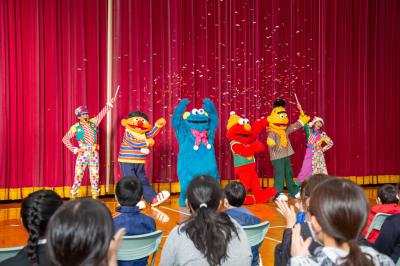 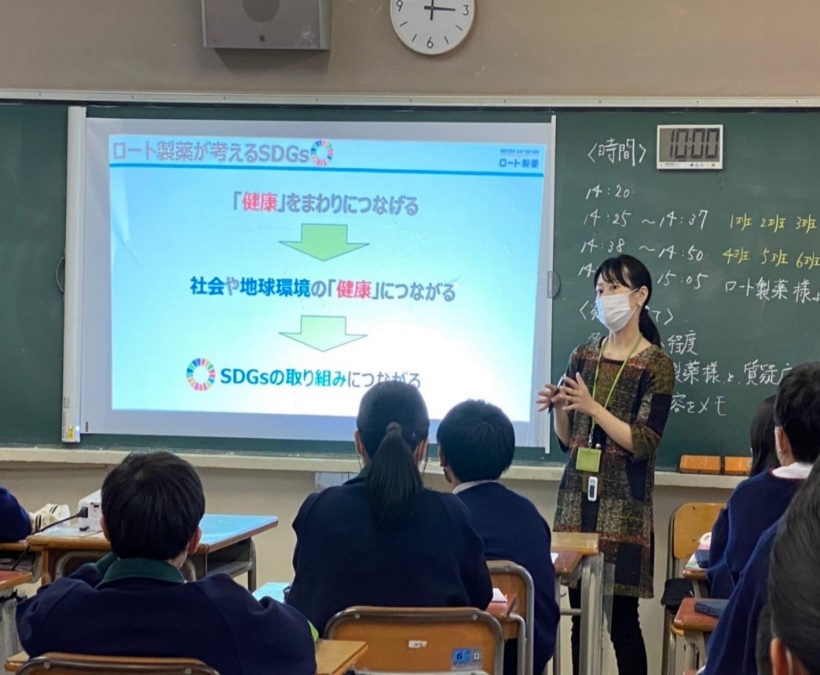 ＜連携企業＞
イオン/いずみ市民生協/エイチ・ツー・オー・ リテイリング/F.C.大阪/ empheal /
大阪信用金庫/大阪大学/大塚製薬/小野薬品工業/カゴメ/関西大学/近畿大学/小林製薬/住友生命/積水ハウス/損保ジャパン/第一生命/大同生命/ダスキン/
東京海上日動/日本生命/ネスレ日本/ミズノ/明治安田生命/ハークスレイ/不二製油/ロート製薬
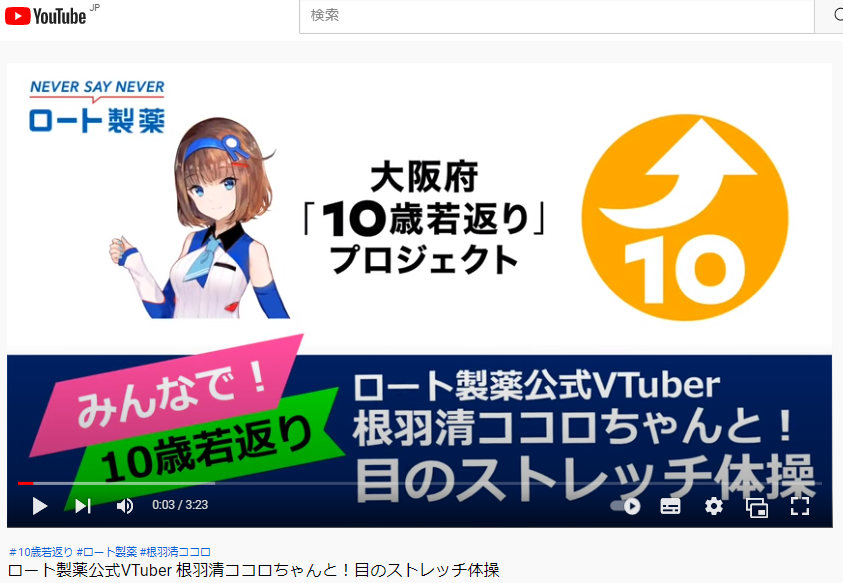 ＜連携企業＞
あいおいニッセイ同和損保/アース製薬/イオン/大阪商工信用金庫/大阪大学/
大阪地区トヨタ各社/オリオン/関西大学/キリン堂/ KDDI /山陽製紙/上新電機/
スポーツ&ライフイノベーション/住友生命/セブン‐イレブン・ジャパン/大学コンソーシアム大阪/ダイドードリンコ/ダスキン/中西金属工業/日産大阪販売/日本生命/NEXCO
西日本/明治安田生命/ユー・エス・ジェイ/読売新聞大阪本社/りそな銀行/リディア
ダンスアカデミー/リマテックHD/ローソン/ロート製薬
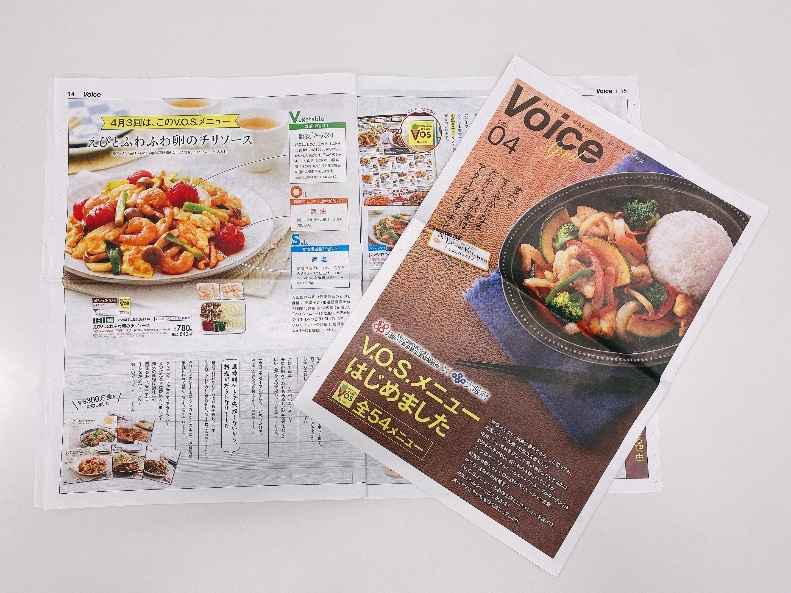 ※1 10歳若返り事業への動画提供　　　　　　　　 ※2 健康メニュー「V.O.S.」
※1 企業による出前授業の様子　　　　　　　　 ※2 クリスマスイベントの開催
直接的効果額として試算できない取組み
安全・安心
雇用・中小企業振興
プロジェクト分析スライド 3
■特殊詐欺被害防止に向けた防犯教室への協力※1
■大阪製ブランド認定製品や府内中小企業が開発・製造した
　 感染症対策製品等の展示、MOBIOパンフレット等の配架協力※1
■中小企業向けテレワーク導入セミナーへの講師派遣※2
■「大阪の子どもを守るためのサイバーネットワーク」への参加・協力
■ライフプランセミナーの実施や合同企業説明会へのカウンセラー派遣等
　 による女性のための就労支援への協力
■「ネット利用をみんなで考えるプロジェクト」のワークショップへの協力
■「高齢者の見守りポスター」の掲示協力
■越境EC（国境を超えて行われるECサイトの取引）の 導入編・
　 実践編セミナーの共催
■子どものゲーム等への行き過ぎた課金を防ぐためのプリペイドカード
　 購入時の注意喚起への協力
■簡易版BCPシートの提供・策定支援
■外国人留学生向け「就職・起業セミナー」への講師派遣
■こども110番運動への参画※2　　　　　　　　　　　　　　　　　　等
等
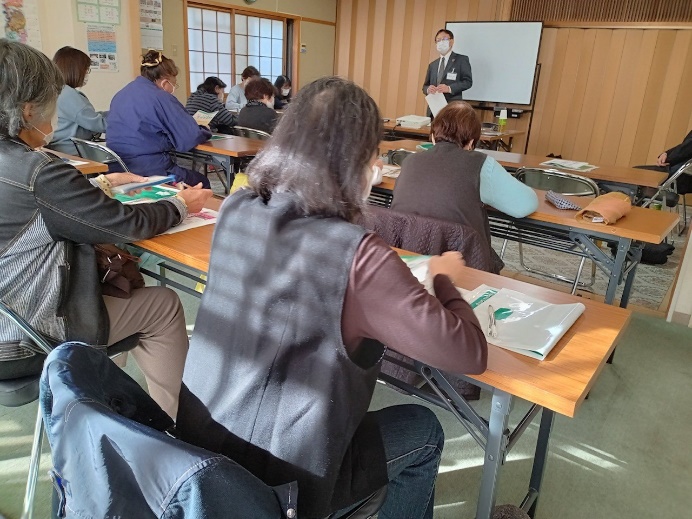 ＜連携企業＞
イオン/エイチ・ツー・オー リテイリング/ SAPジャパン/ NTTドコモ/大阪信用金庫/大阪大学/関西大学/関西ぱど/ KDDI /ソフトバンク/損保ジャパン/第一生命/大学コンソーシアム大阪/ダスキン/東京海上日動/フェイスブックジャパン/
プロディライト/三井住友海上/明治安田生命/読売新聞大阪本社/りそな銀行
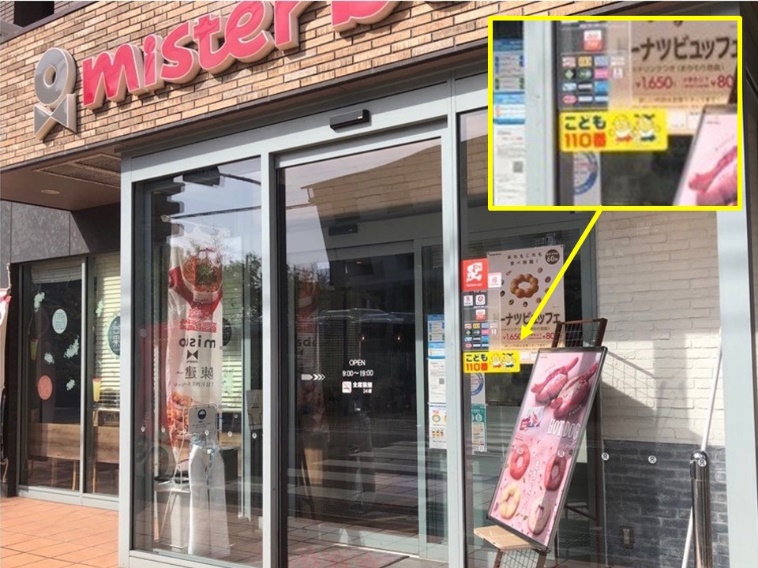 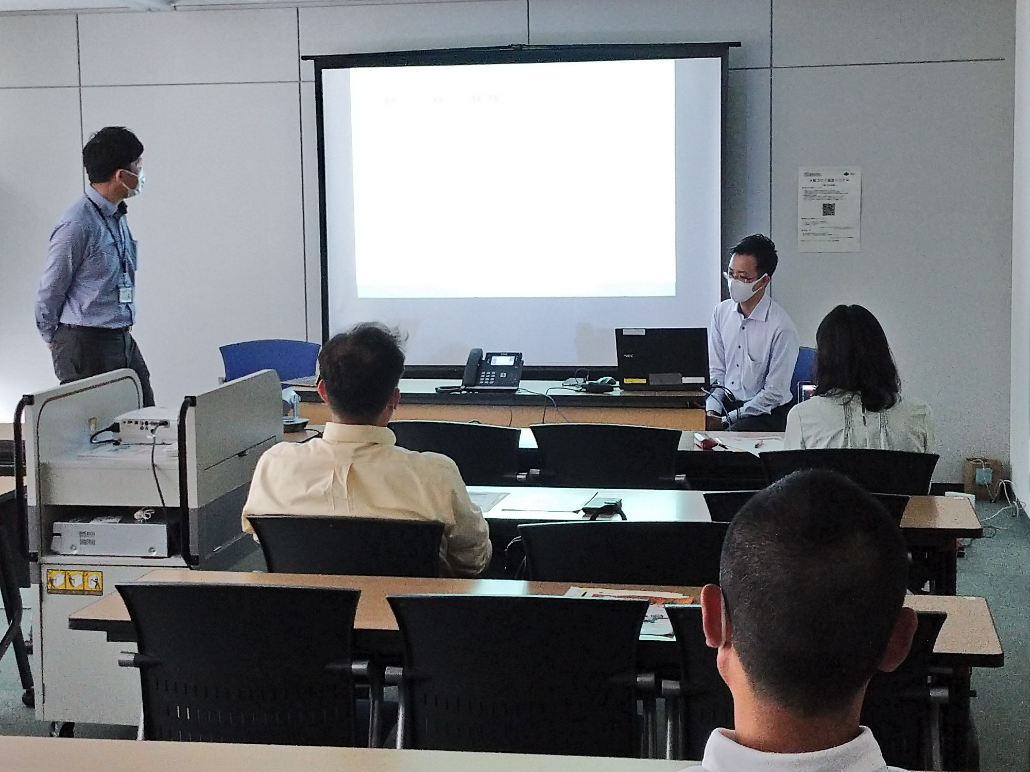 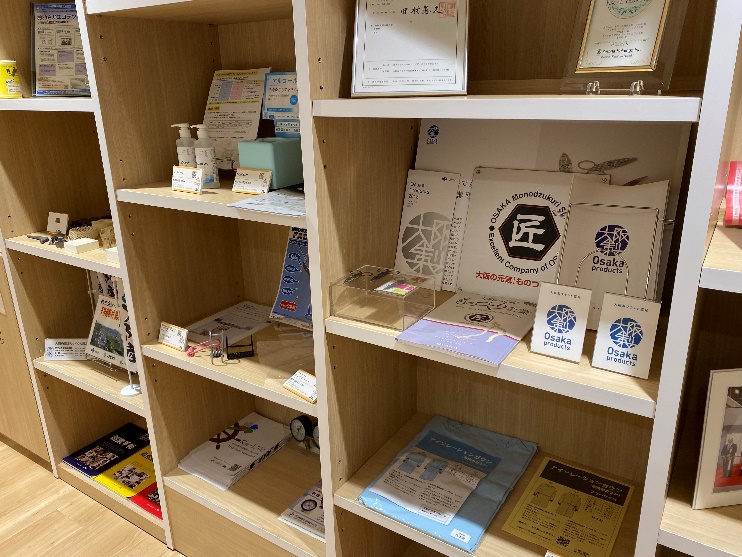 ＜連携企業＞
佐川急便/住友生命/セブン‐イレブン・ジャパン/ソフトバンク/第一生命/
ダスキン/東京海上日動/中西金属工業/ファミリーマート/フェイスブックジャパン/
明治安田生命/ヤマト運輸/りそな銀行/ローソン
※1 高齢者向け防犯教室の実施　　　　　 ※2 こども110番ステッカーの店舗貼付
※1 大阪製ブランド製品等の展示　　　　　　　　 ※2 テレワークセミナーの様子
直接的効果額として試算できない取組み
環境
地域活性化
プロジェクト分析スライド 3
■大阪産（もん）を使用した商品の企画・販売※1
　（カレー、パン、ランチ、スイーツ、バレンタインチョコ等）
■店舗での海洋プラスチックごみに関するスペシャルプログラムの
　 実施※1
■2021ロハスフェスタ秋での代替肉に関する出展への協力※2
■おおさか気候変動適応・普及強化事業関係団体等向け普及
   啓発セミナーへの講師派遣
■農業の魅力発信「アグリファッションショー」の開催
■再エネ100%電力の利用セミナーへの講師派遣
■マルシェ等出店機会の提供による大阪産（もん）の販売促進や
　 観光パンフレット「DISCOVER OSAKA」のPR協力
■大阪湾の魅力を体感する「大阪湾うみ・まちウォーク」の開催
■デジタルデバイド対策としての高齢者向けスマホ教室への協力
■観光＠創発ダイアログの共催※2　　　　　　　　　　　　　　　　　　等
■AIを活用した大阪湾に流入するプラスチックごみ流入量の推計
■カーボンフットプリント・フードマイレージ等を活用した脱炭素化に
　 向けた取組に関するアンケート調査への協力　　　　　　等
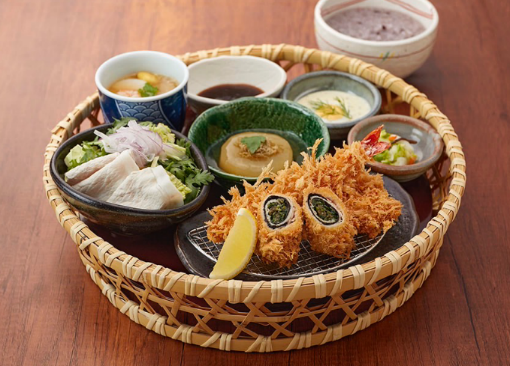 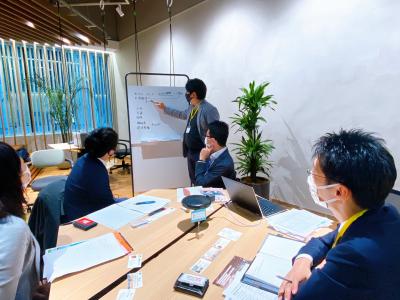 ＜連携企業＞
いずみ市民生協/エイチ・ツー・オー リテイリング/NTTドコモ/F.C.大阪/
大阪商工信用金庫/大阪調理製菓専門学校/キリンビール/近畿大学/KDDI/
ジェイコム/ソフトバンク/ダイドードリンコ/ダスキン/南海電気鉄道/日本生命/
MUIC Kansai/MONET Technologies /りそな銀行/ローソン
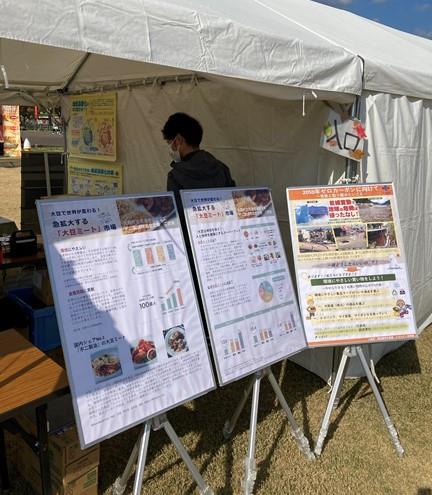 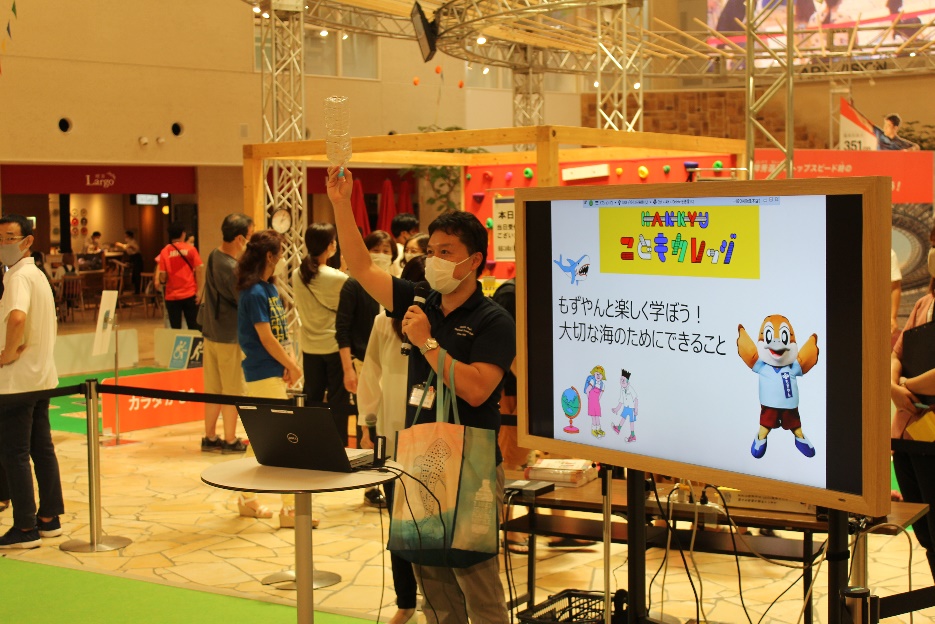 ＜連携企業＞
あいおいニッセイ同和損保/アストラゼネカ/イオン/いずみ市民生協/
エイチ・ツー・オー リテイリング/江崎グリコ/大阪信用金庫/大阪大学/
大塚製薬/カゴメ/キリンビール/キリンビバレッジ/小林製薬/上新電機/
セブン‐イレブン・ジャパン/大和ハウス工業/ダスキン/南海電気鉄道/
ネスレ日本/ハークスレイ/不二製油/ミズノ/リマテックHD/ローソン
※1 大阪産（もん）を使用したメニュー　　　　　　　　 ※2 創発ダイアログ
※1 店舗でのスペシャルプログラムの様子　　　　　 ※2 ロハスフェスタ出展への協力
直接的効果額として試算できない取組み
府政のPR
市町村連携
プロジェクト分析スライド 3
■店舗等での府政に関するポスター・ステッカーの掲示やチラシの
　 配架、DMの配布、AM・FMラジオ、サイネージ等での啓発※1
■吹田市　男性育休取得促進セミナーへの講師派遣（府共催）
■生命保険会社の営業職員による顧客等への府政に関する
　 チラシ配布
■守口市　観光パンフレット「守口さんぽ」の配架協力
■枚方市　人事課向けEBPM人材育成勉強会への協力※1
■大学における府職員による府政に関するリレー講義の実施※2
等
■門真市　子どもの居場所「子どもLOBBY」への協力
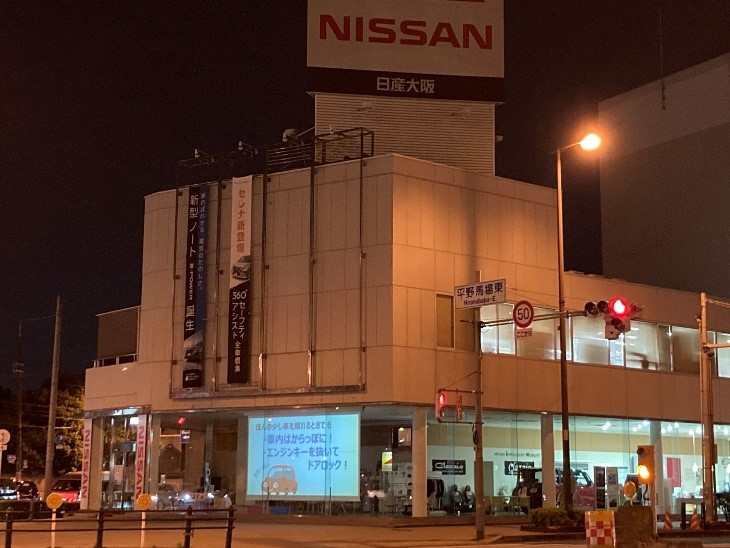 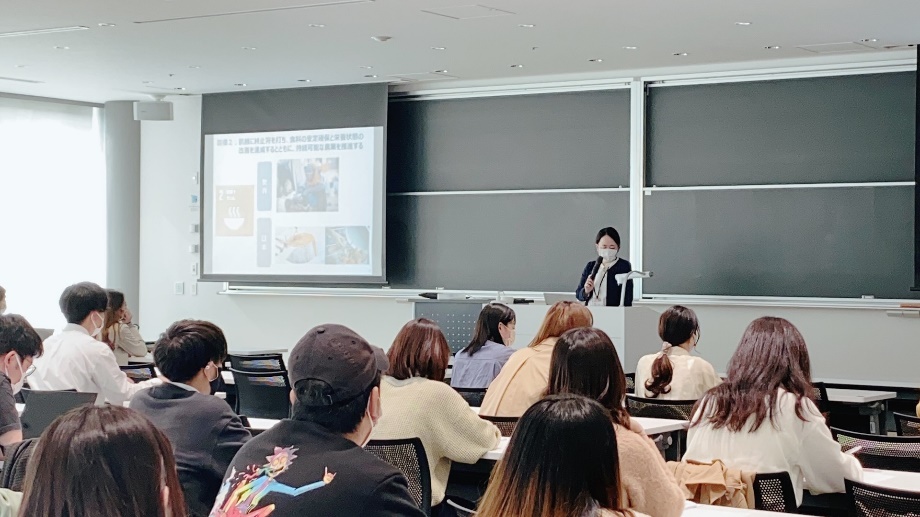 ■東大阪市　東大阪産のさつまいもを使用した商品開発※2
等
＜連携企業＞
アカカベ/アサヒビール/アストラゼネカ/ALLIGATOR JAPAN/イオン/池田泉州銀行/
ECC/いずみ市民生協/ET-KING（BARIKI）/エイチ・ツー・オー リテイリング/
江崎グリコ/ F.C.大阪/大阪信用金庫/大阪商工信用金庫/大阪大学/
大阪第一ホテル/尾崎スイミングスクール/関西大学/関西ぱど/キリンビール/
キリンビバレッジ/キリン堂/近畿大学/コンピューターマネージメント/サカイ引越センター/
佐川急便/サムティ/山陽製紙/三和シヤッター工業/上新電機/スギ薬局/住友生命/
積水ハウス/セブン‐イレブン・ジャパン/ソフトバンク/損保ジャパン/第一生命/
大学コンソーシアム大阪/ダイドードリンコ/太陽工業/ダスキン/東京海上日動/
中西金属工業/南海電気鉄道/日産大阪販売/日本生命/ NEXCO西日本/
ネスレ日本/ ファミリーマート/不二製油/三井不動産/明治安田生命/ヤマト運輸/
リコージャパン/りそな銀行/立命館大学/リーベルホテル/リマテックHD/ローソン/
ロート製薬　　等
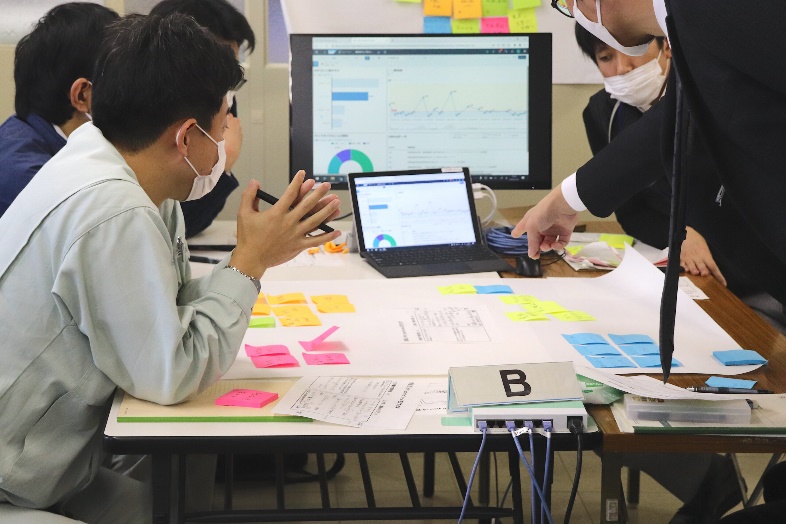 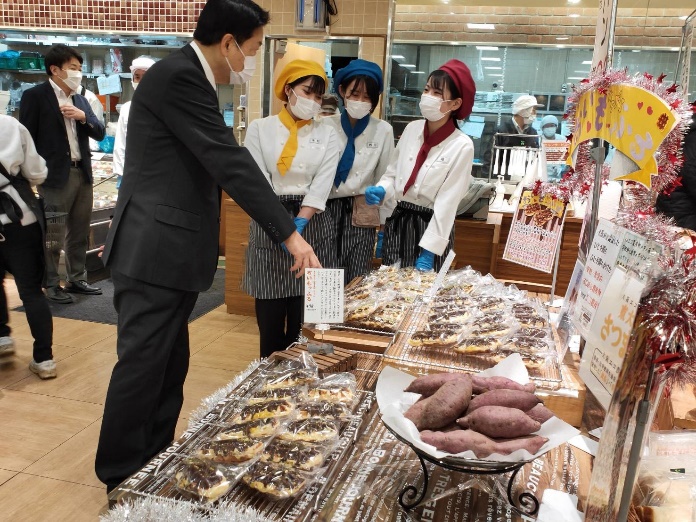 ＜連携企業＞
旭食品/アストラゼネカ/イケア・ジャパン/エイチ・ツー・オー リテイリング/ 
SAPジャパン/ F.C.大阪/ NTTドコモ/小林製薬/Stroly/積水ハウス/
セブン‐イレブン・ジャパン/ダイドードリンコ/大和ハウス工業/ DIIIG /
ビットキー/Paidy/三井住友海上/ミライロ/ユニエイム/リーベルホテル
※1 店舗でのサイネージ掲出　　　　　　　　　 ※2 府職員によるリレー講義
※1 人事課向けEBPM人材育成勉強会　　　 ※2 さつまいもを使用した商品開発